La réflexion
Lumière et systèmes optiques
Sciences 8e année
Définition
La réflexion se produit lorsque la lumière rebondit sur une surface.
Une fois réfléchie, la lumière peut se rendre à nos yeux pour qu’on puisse voir l’objet.
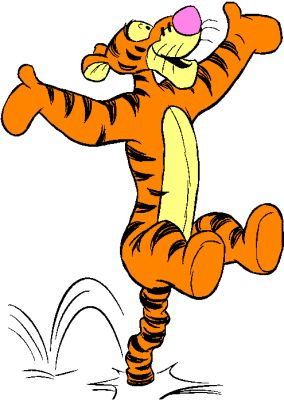 Définition
Une image est donc un portrait d’un objet résultant de la réflexion de celui-ci.
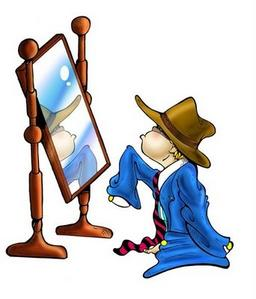 Objets réfléchissants
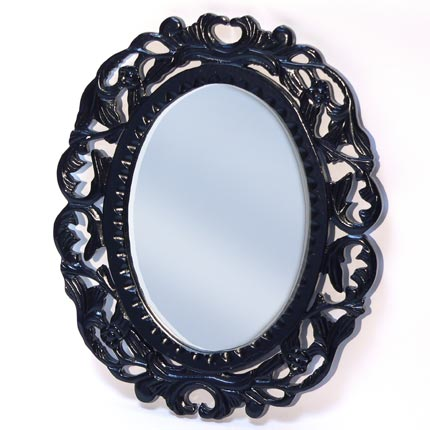 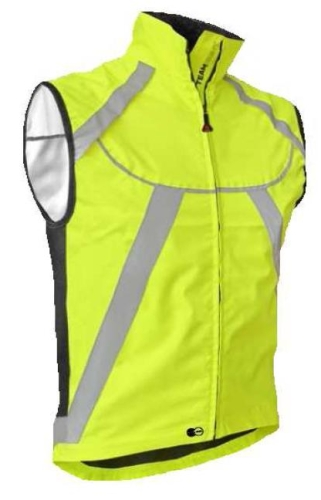 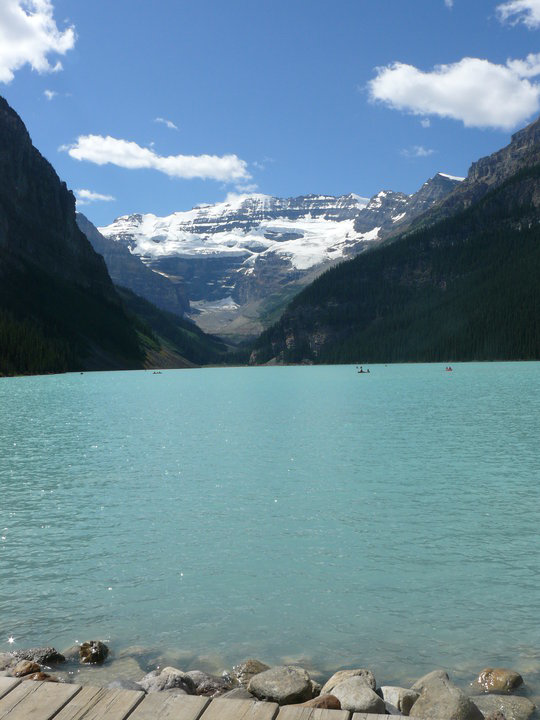 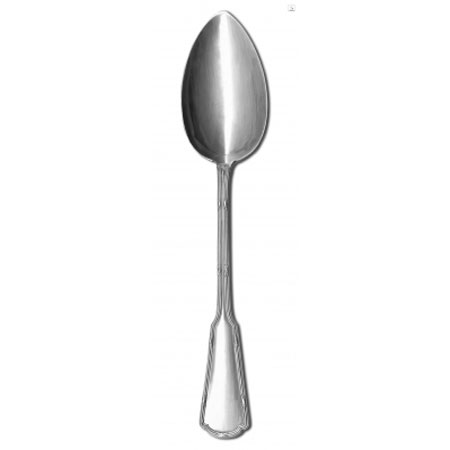 Question
Comment la lumière réfléchie-t-elle ?

                Activité
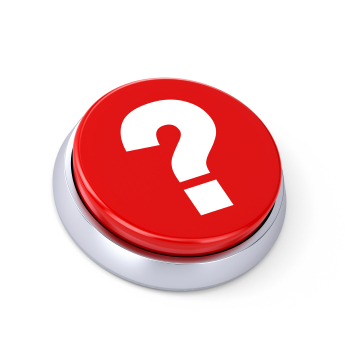 Réponse
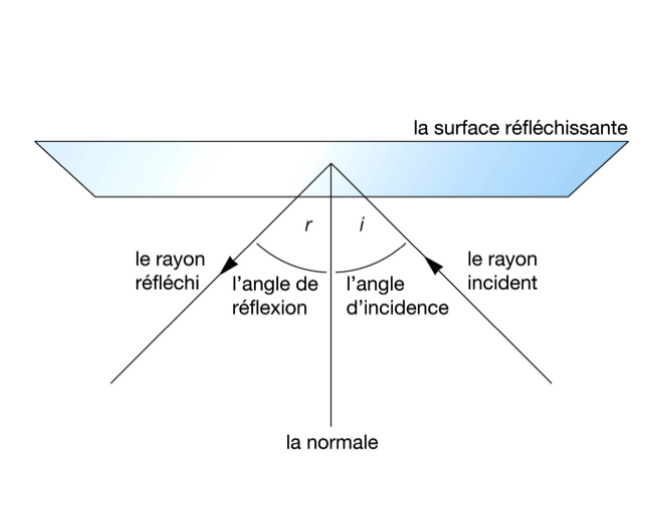 2 types d’angles
L’angle d’incidence :
Angle dont la mesure est égale à l’angle formé par le rayon incident et la normale.
2 types d’angles
L’angle de réflexion :
Angle dont la mesure est égale à l’angle formé par le rayon réfléchi et la normale.
La loi de la réflexion
L’angle de réflexion est toujours égal à l’ange d’incidence et la normale est perpendiculaire à la surface réfléchissante.
La loi de la réflexion
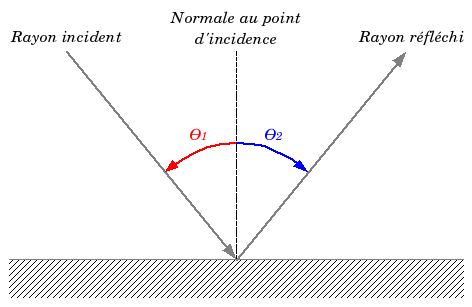 La loi de la réflexion
Exercice : Prédire la réflexion
La formation des images
Lorsqu’on observe un objet dans un miroir, on regarde vraiment les rayons réfléchis par le miroir, provenant de l’objet.
La formation des images
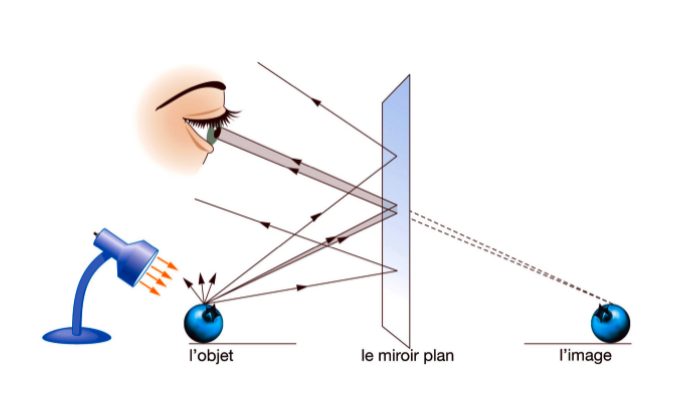 La formation des images
Étape 1
La lumière provenant d’une source de lumière frappe un objet quelconque.
La formation des images
Étape 2
Cette lumière est réfléchie par l’objet dans toutes les directions. Une partie de cette lumière se dirige donc vers le miroir.
La formation des images
Étape 3
Les rayons réfléchis de l’objet qui frappent le miroir sont réfléchis selon la loi de réflexion.
La formation des images
Étape 4
Les rayons réfléchis du miroir se rendent aux yeux et semblent provenir d’un point derrière le miroir.
La formation des images
Étape 5
Le même phénomène se produit pour chaque rayon réfléchit par l’objet qui se rend à tes yeux.
La formation des images
Étape 6
Chaque point de l’image semble être à la même distance derrière le miroir que la distance entre l’objet et le miroir. Ceci explique pourquoi une image dans un miroir a même hauteur que l’objet et que l’image semble être à la même distance du miroir que l’objet.
La formation des images
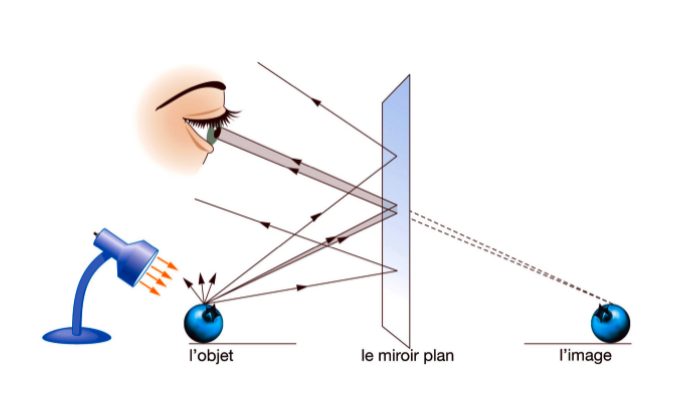 Les miroirs incurvés
Les miroirs convexes
Les miroirs concaves
Les miroirs convexes
Miroirs dont la surface est courbée vers l’extérieur.
Images formées : + larges, + grandes
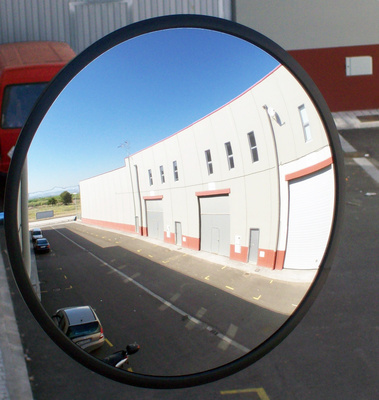 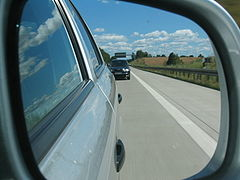 Les miroirs concaves
Miroirs dont la surface est courbée vers l’intérieur.
Images formées : + allongées, maigres, à l’envers
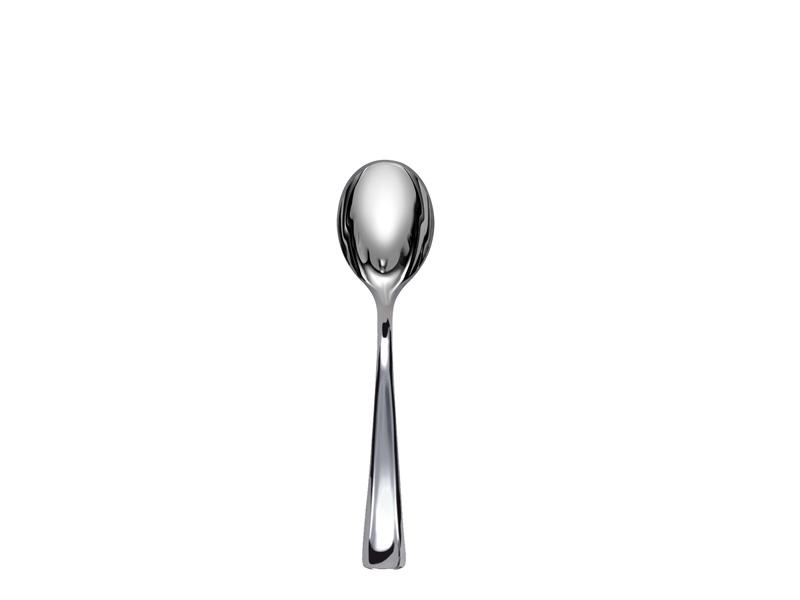 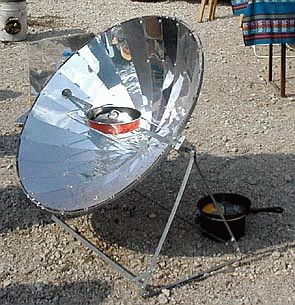 Les autres surfaces irrégulières
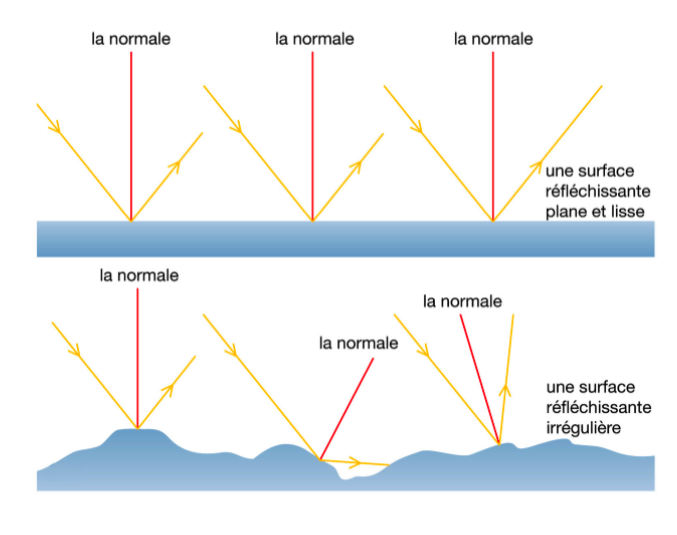 Utilité de la réflexion
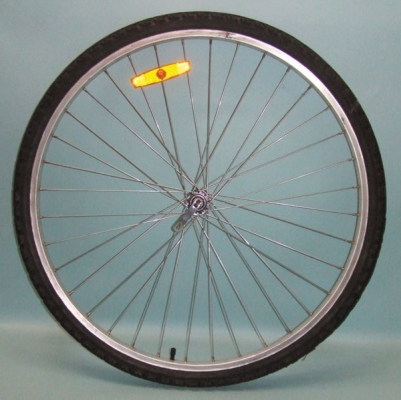 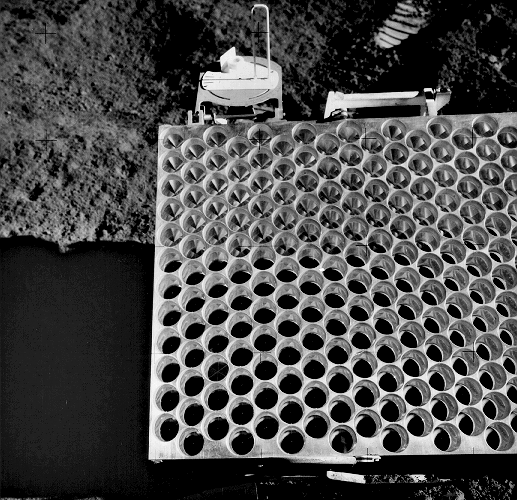 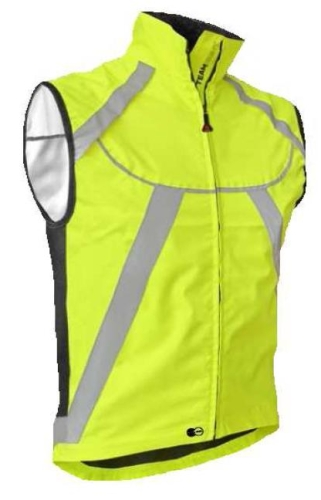 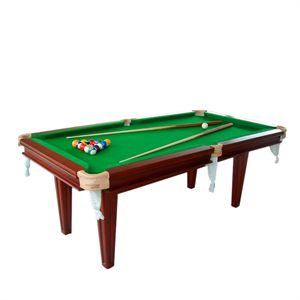